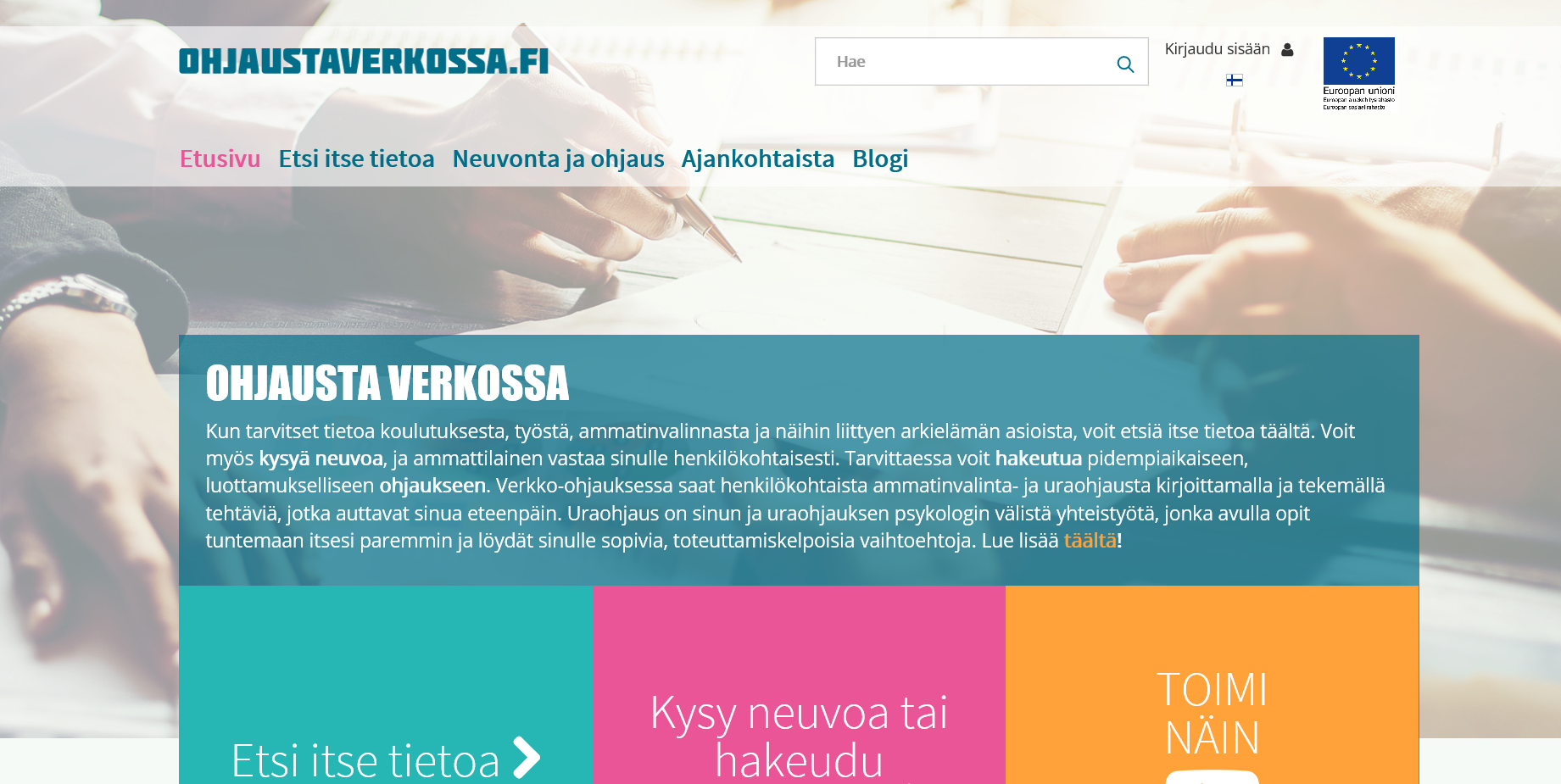 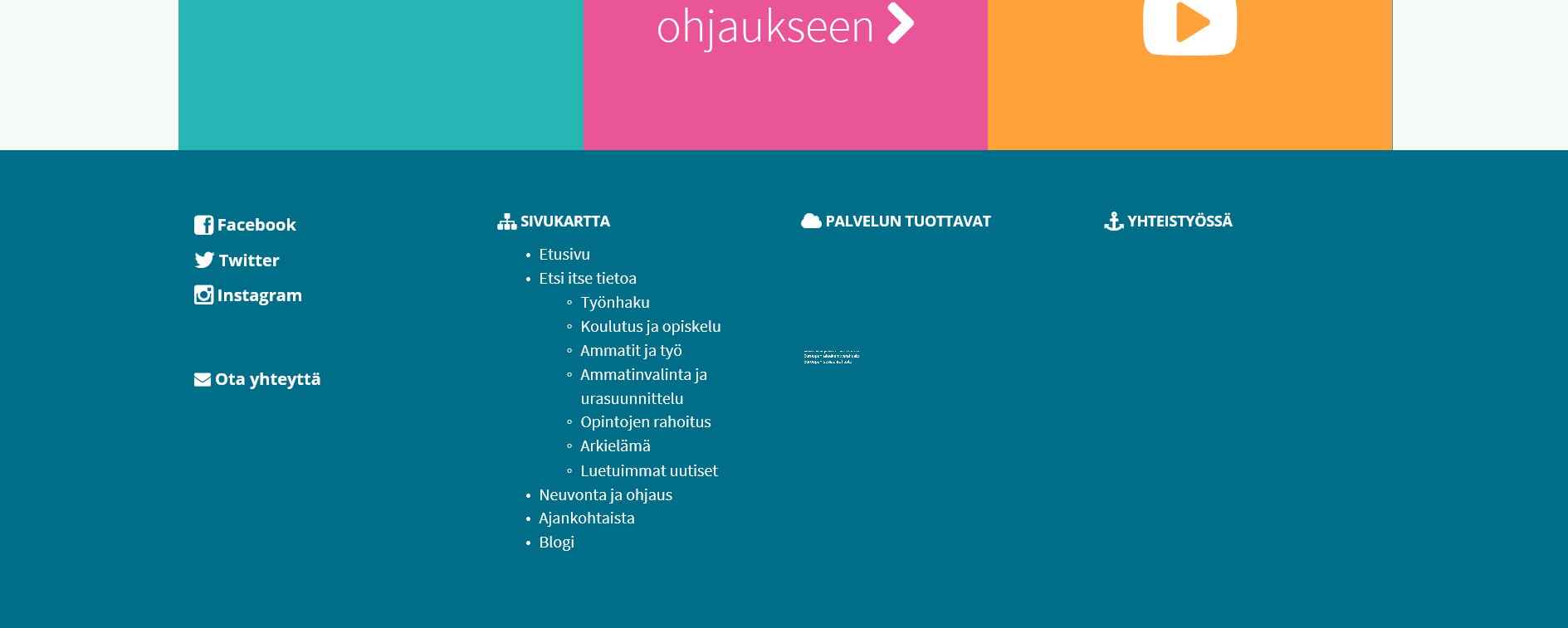 24.9.2018
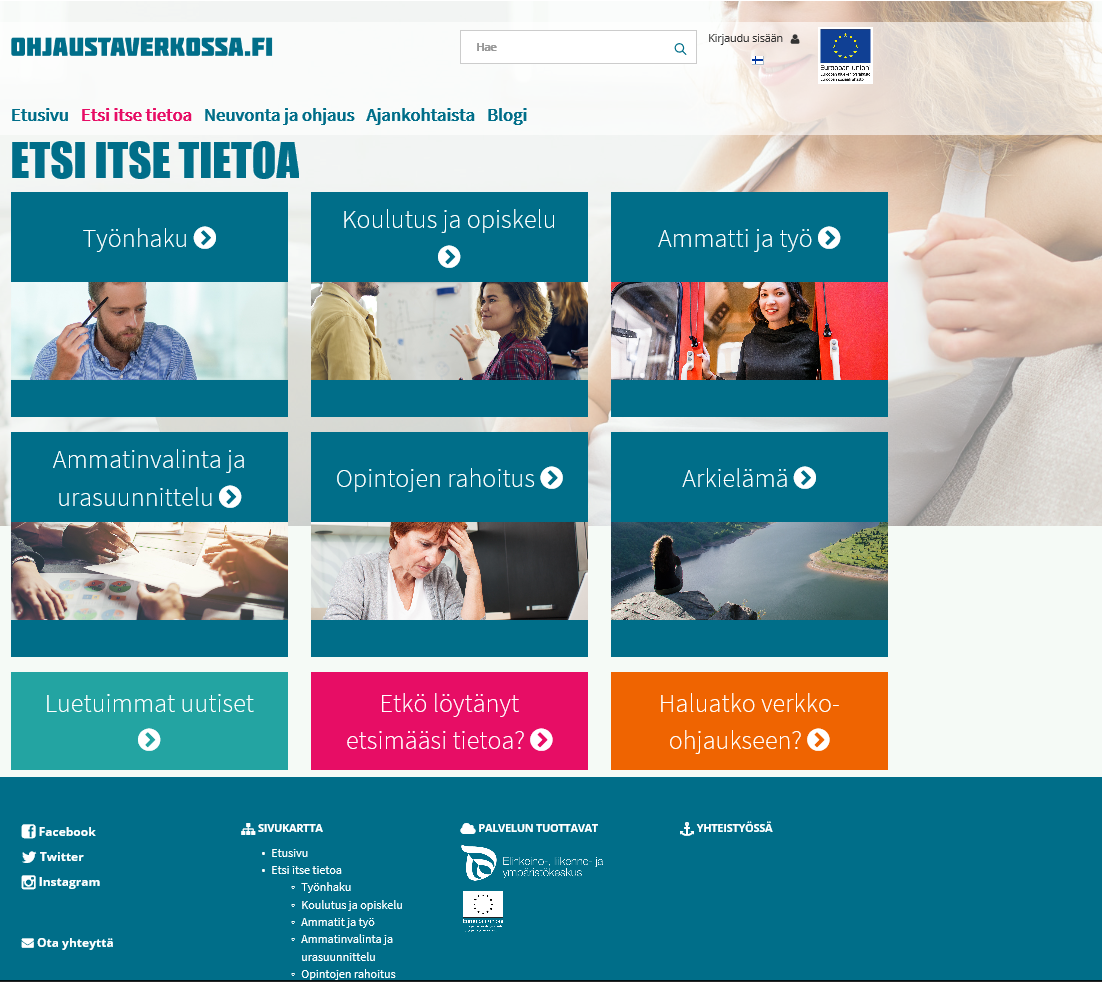 24.9.2018
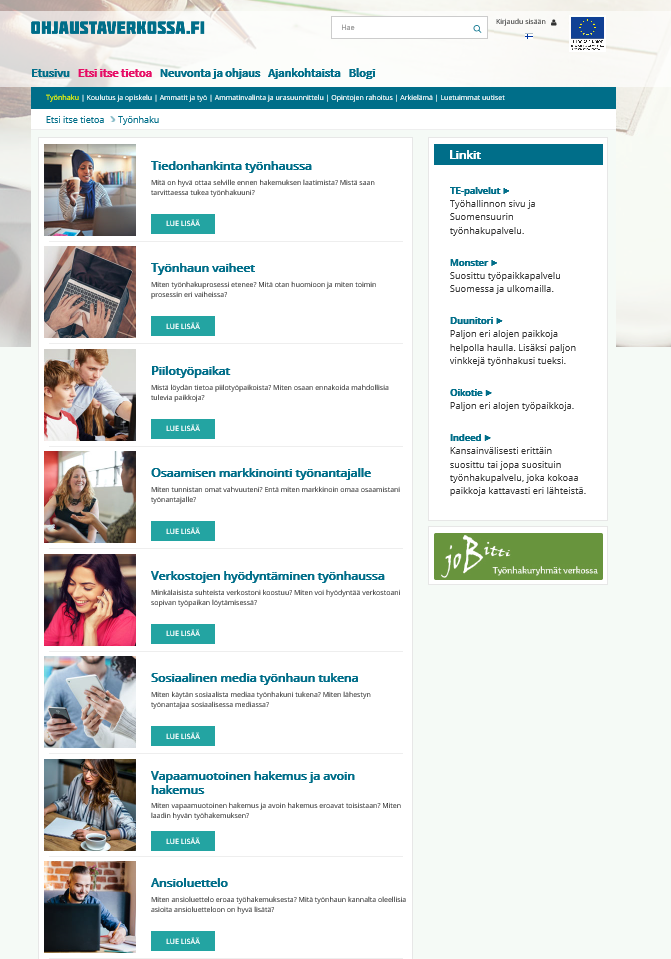 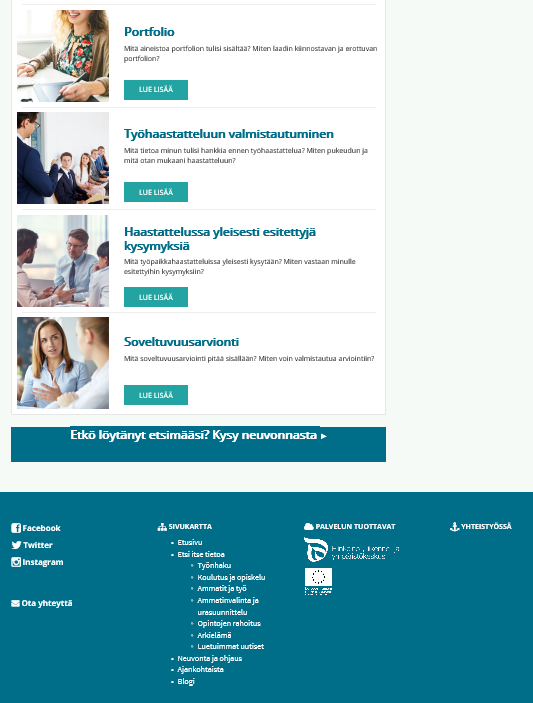 24.9.2018
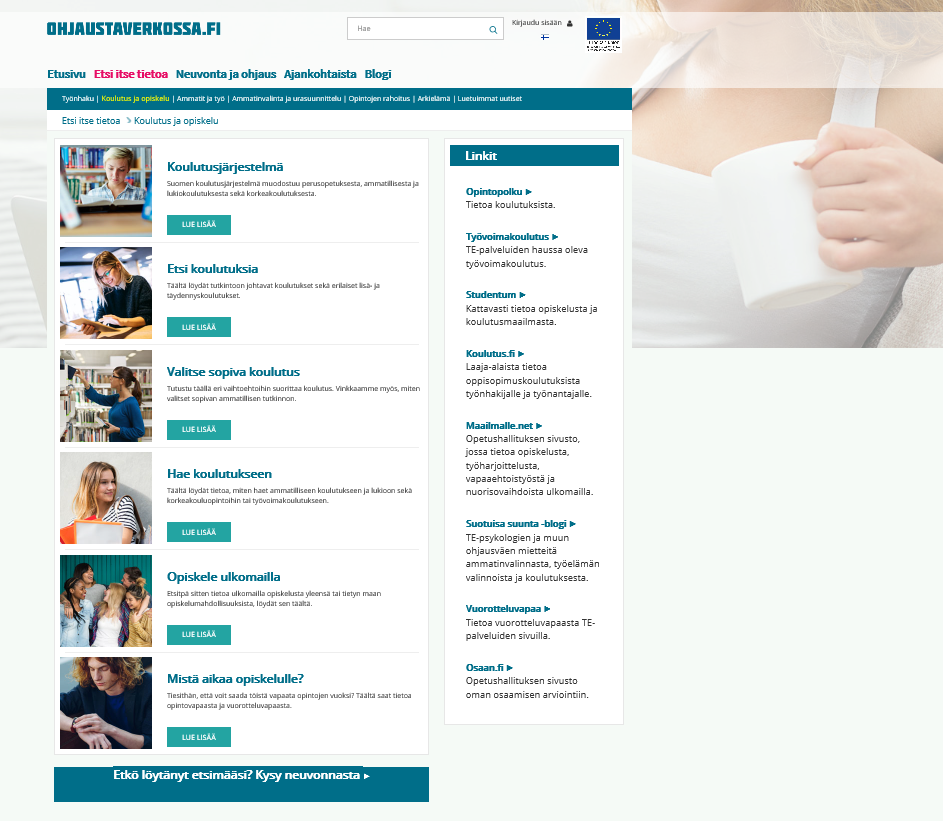 24.9.2018
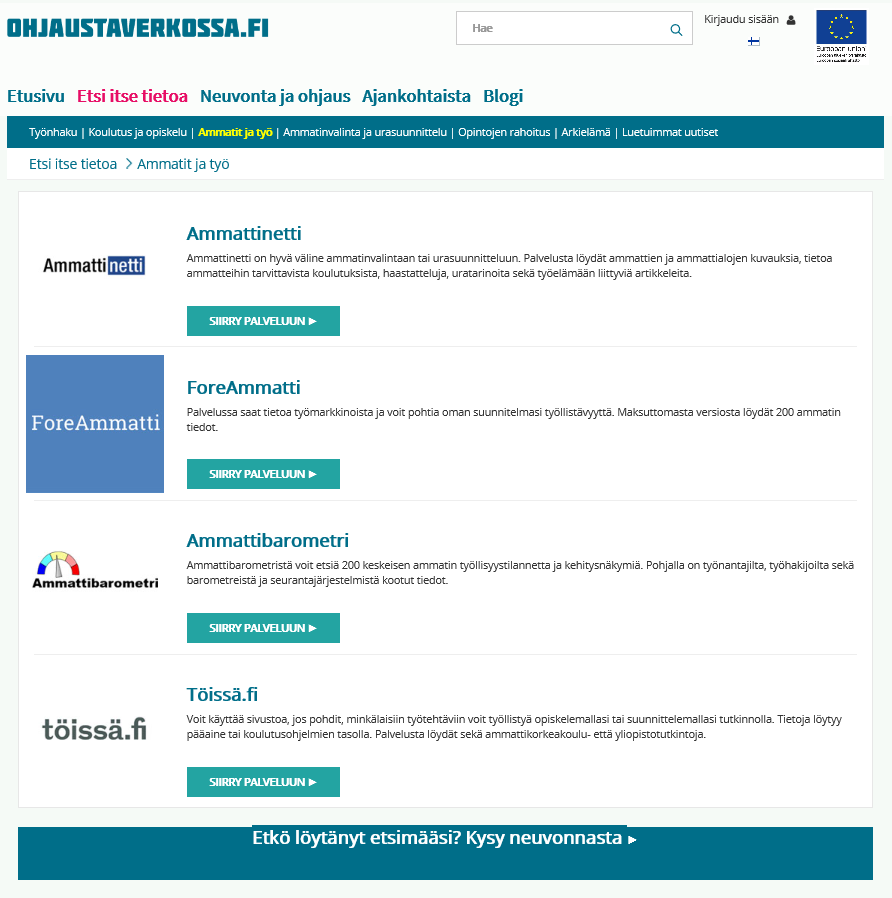 24.9.2018
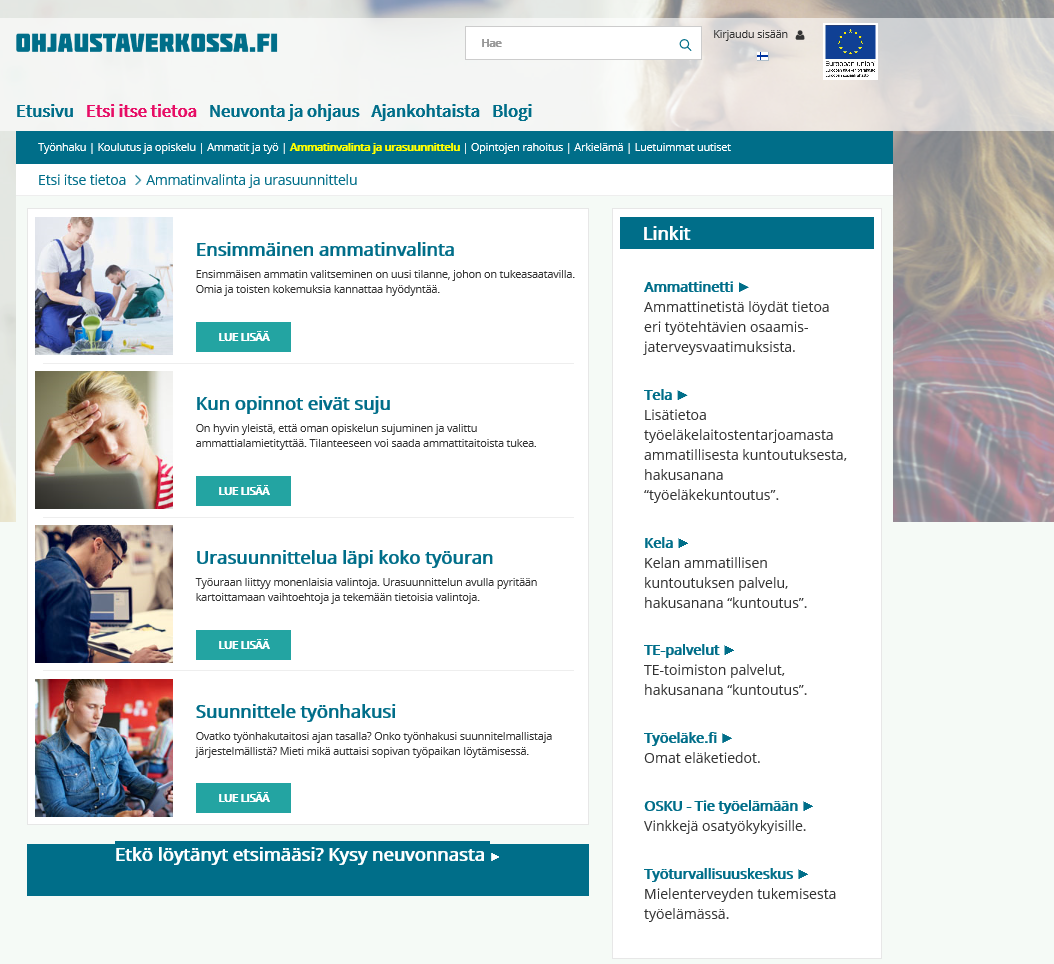 24.9.2018
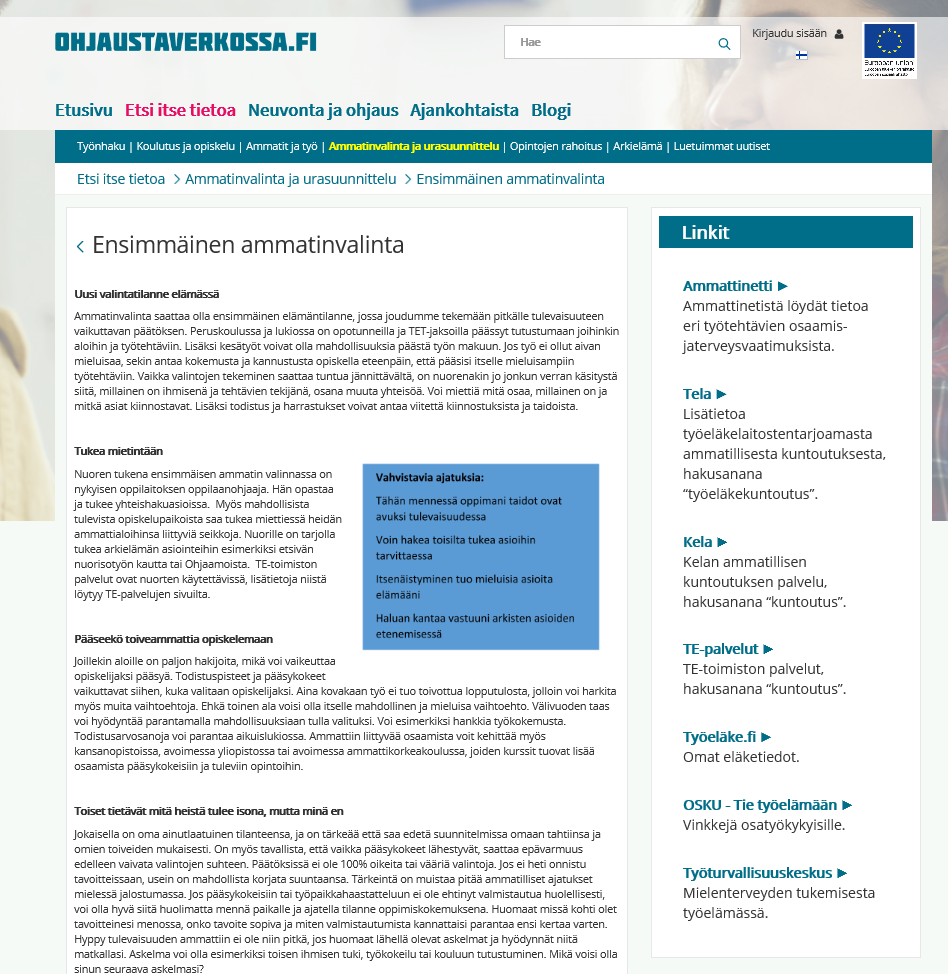 24.9.2018
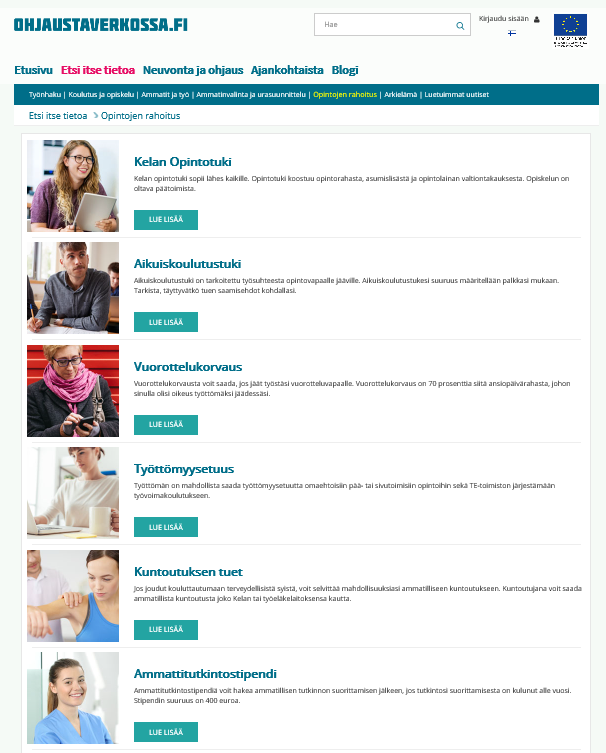 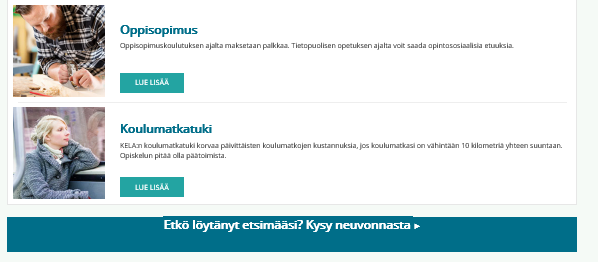 24.9.2018
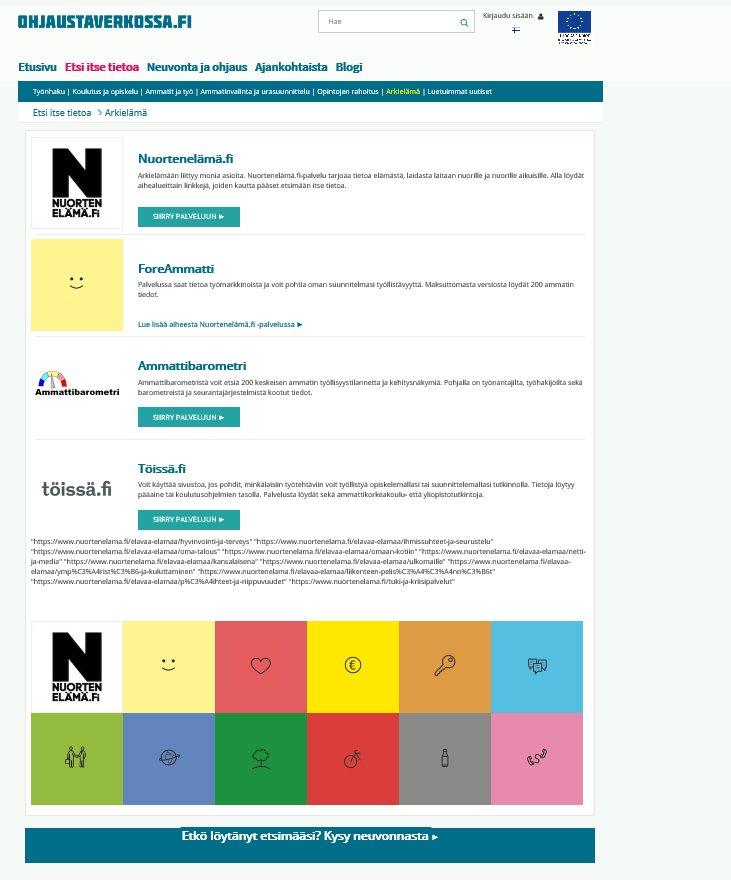 24.9.2018
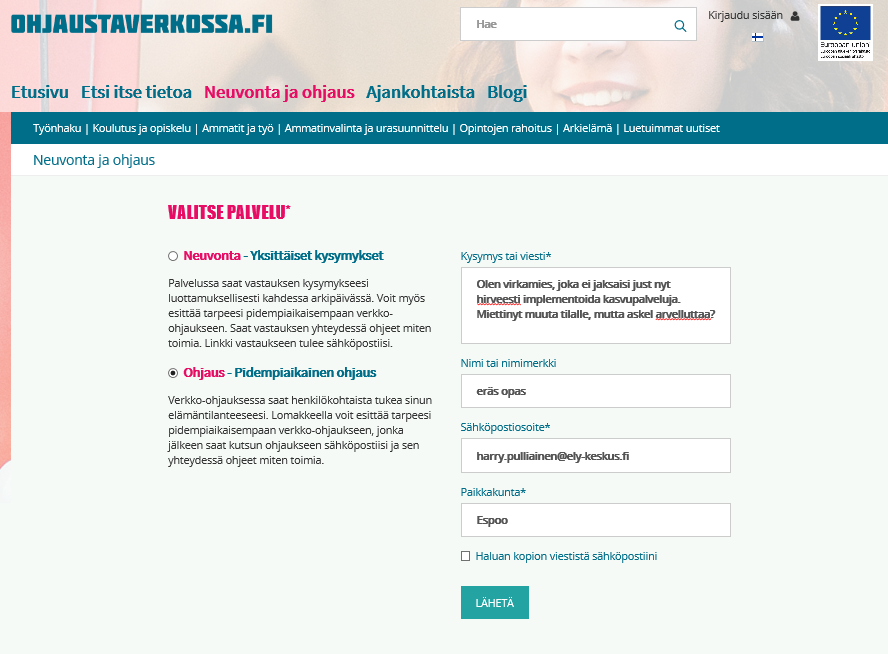 24.9.2018
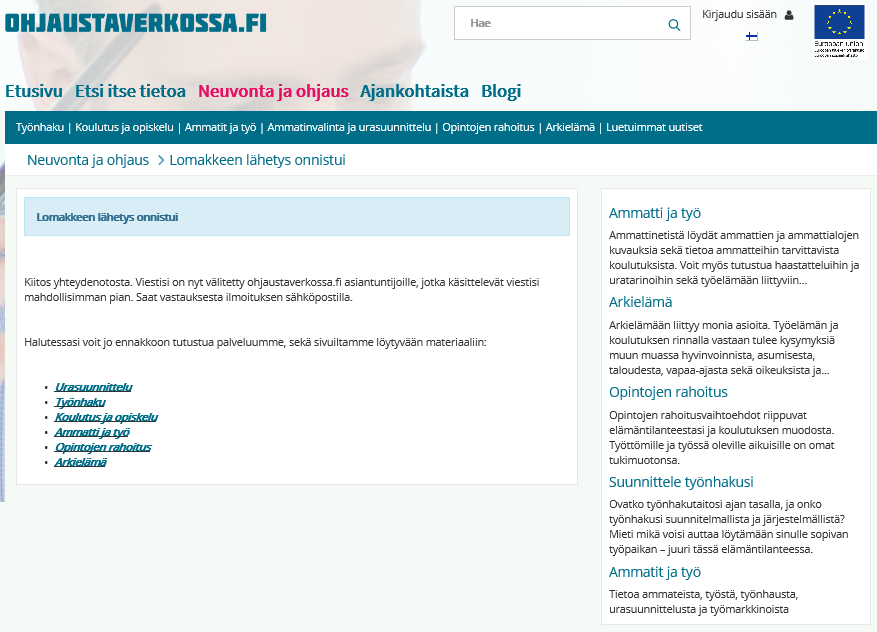 24.9.2018
Ohjaajan näkymä!!
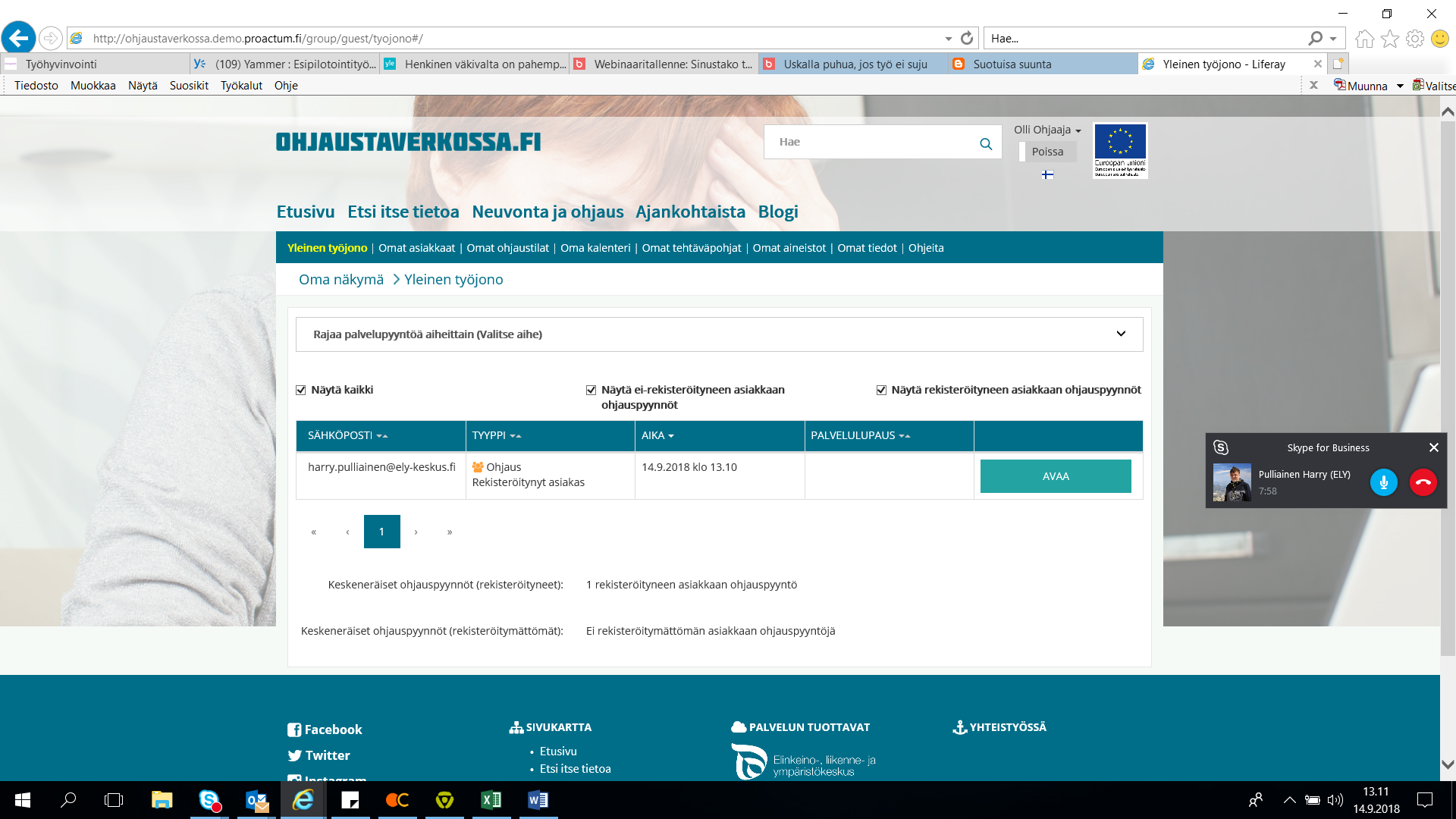 24.9.2018
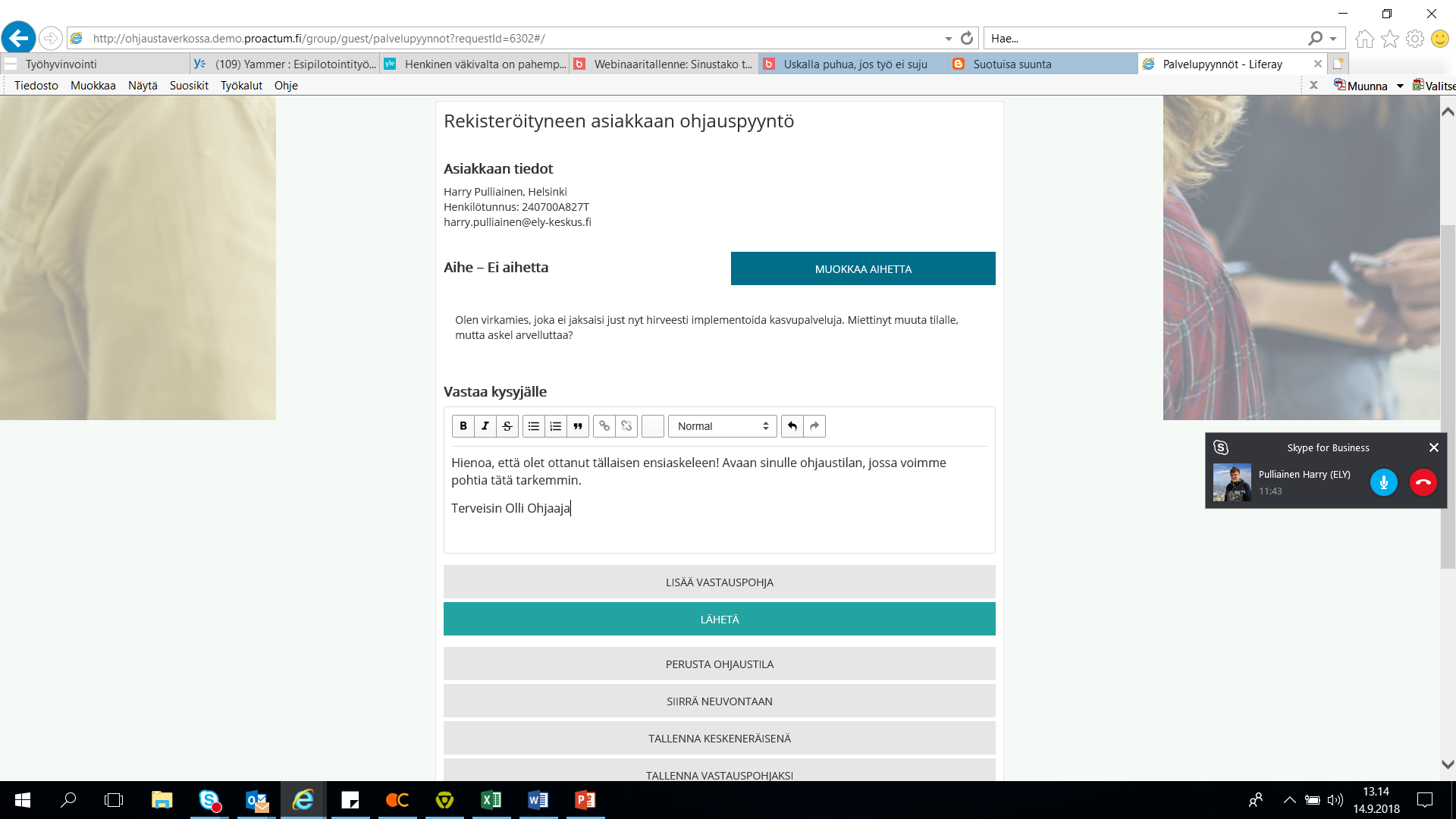 24.9.2018
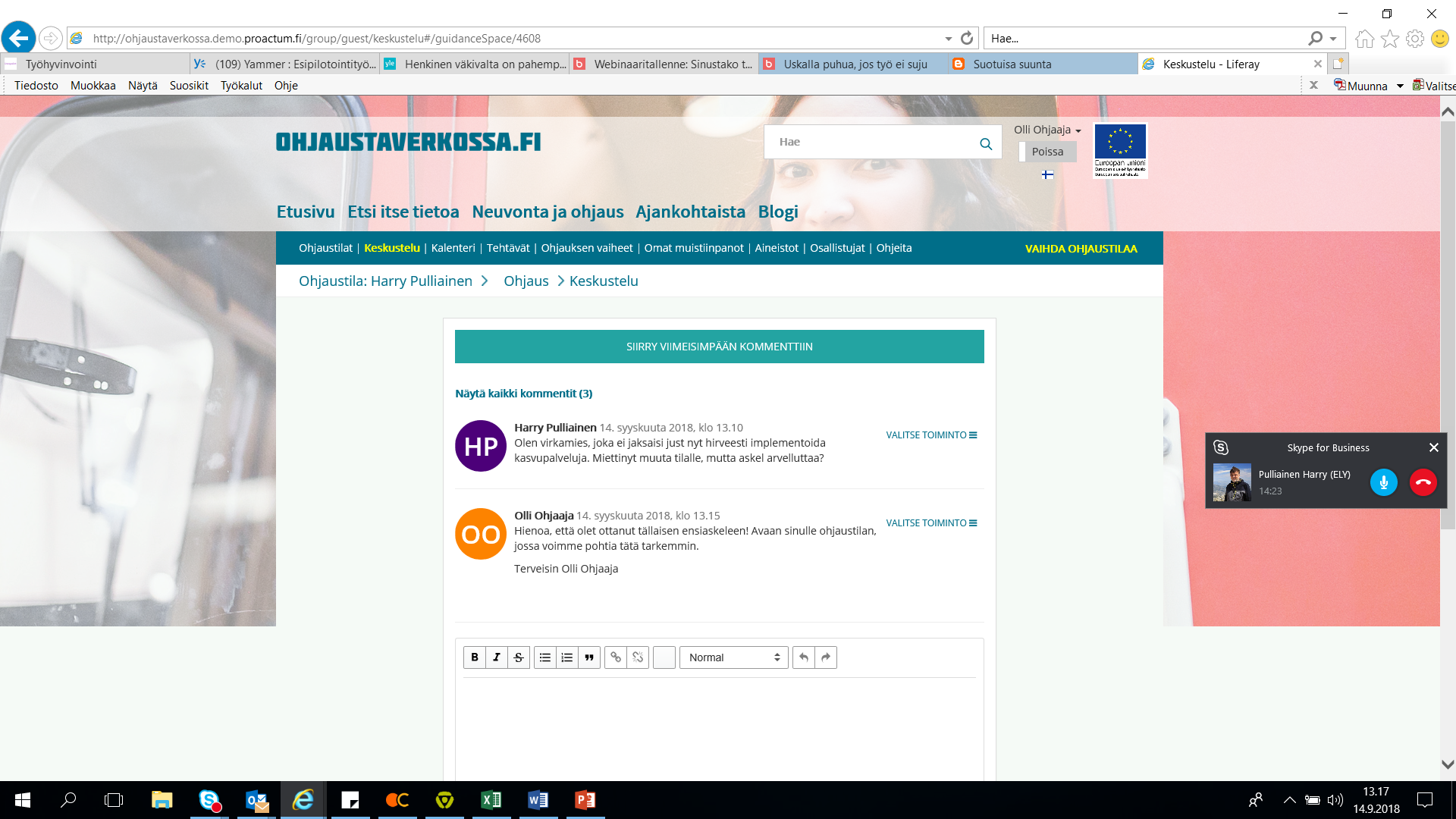 24.9.2018
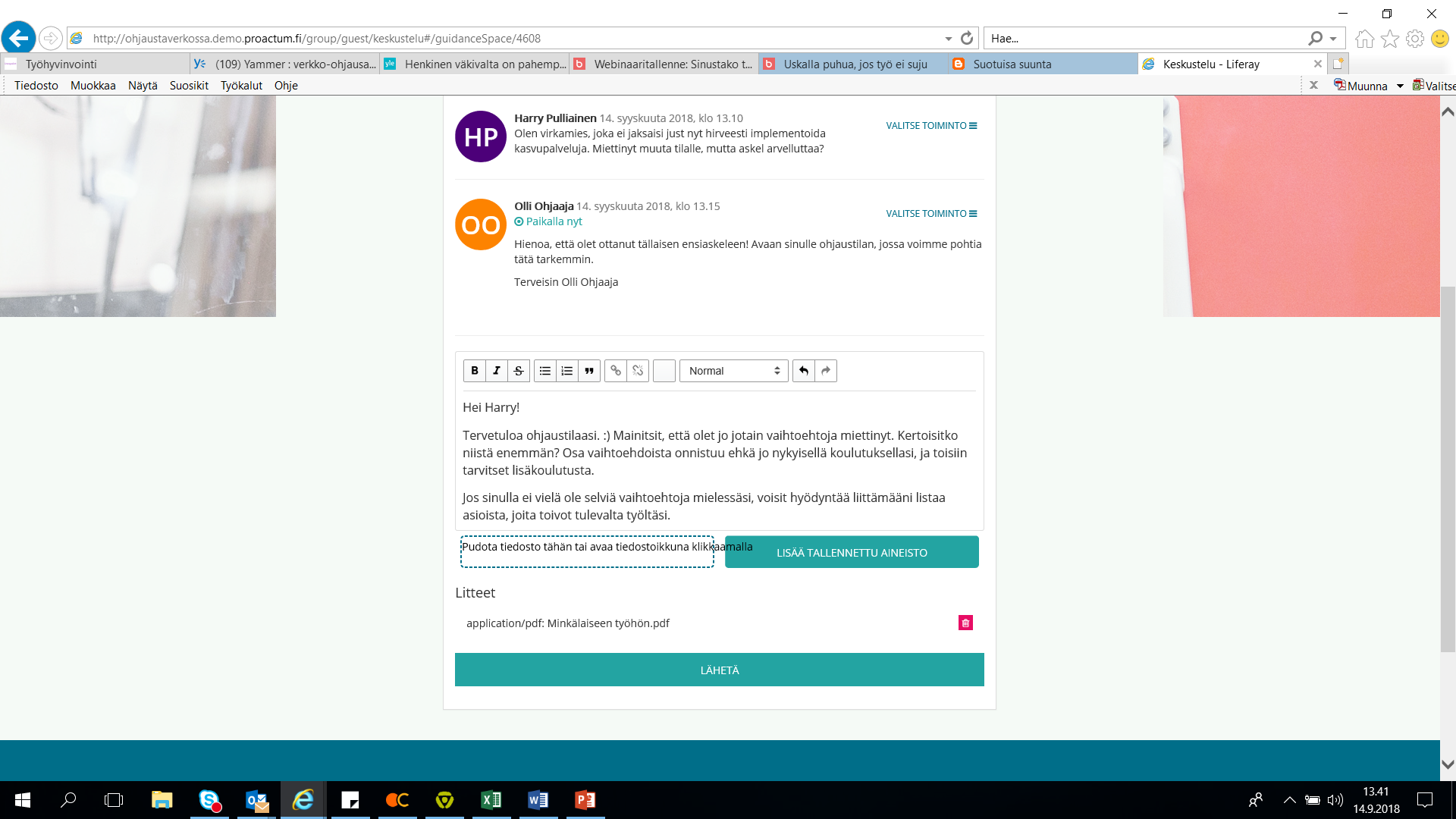 24.9.2018
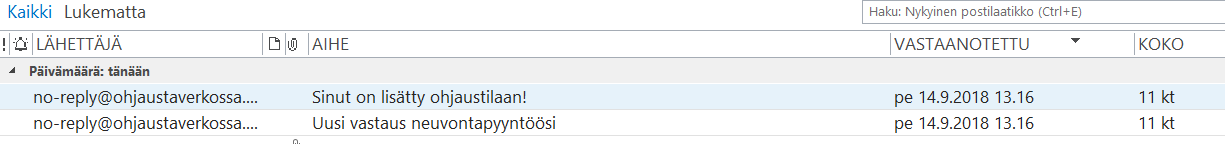 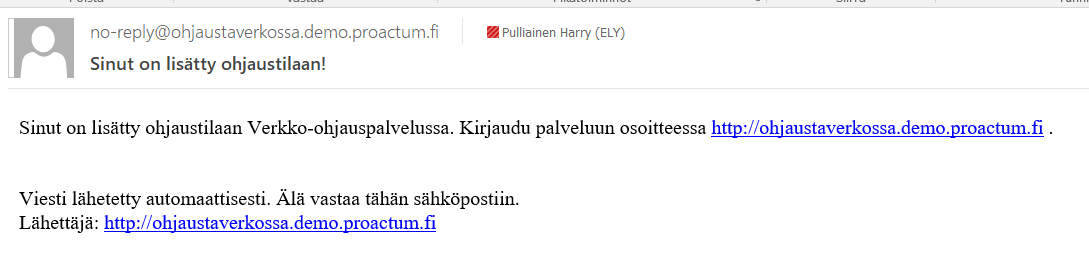 24.9.2018
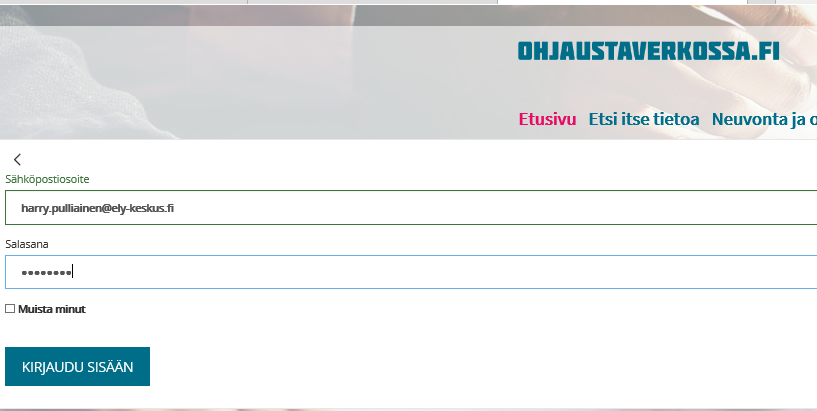 24.9.2018
Markkinointitarkoituksiin tehty lyhyt (75 sek) video, jossa 3 nuorta miettii tulevaisuuttaan erilaisissa tilanteissa ja kuinka apua pulmaan tarjosi  ohjaustaverkossa.fi
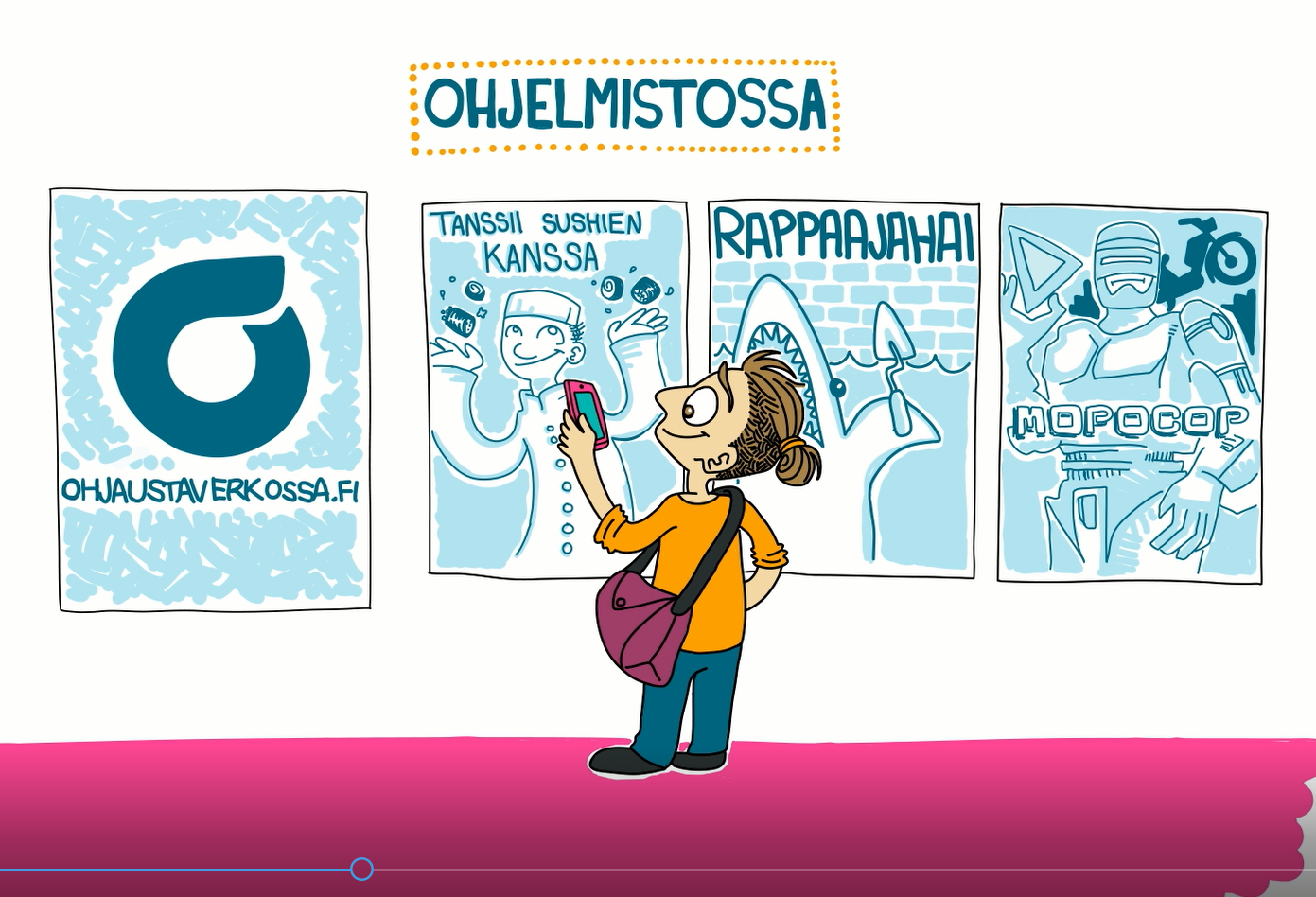 24.9.2018